CAQi-CAQ no PNE e 
Parecer CNE/CEB 8/2010
[fruto do Termo de Cooperação Campanha-CNE – 05/11/2008]
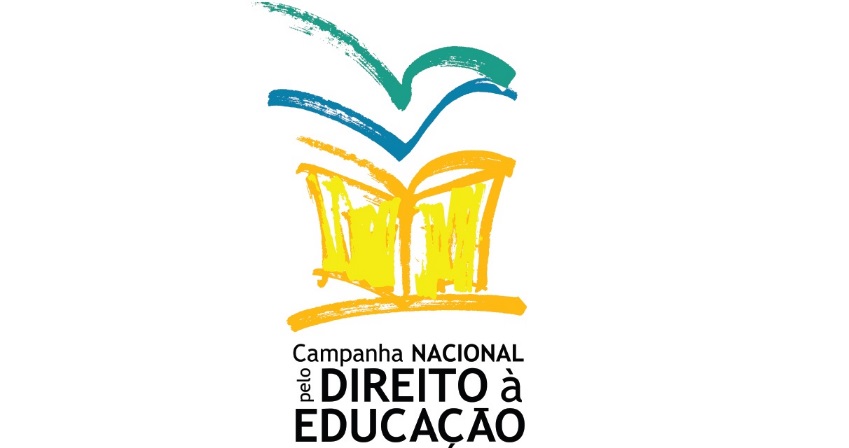 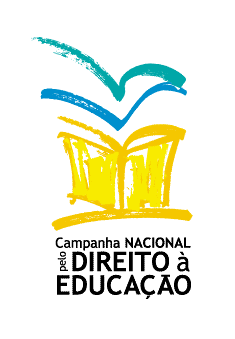 O que é o CAQi?
Pressupostos:
A unidade de gestão da política de educação é a escola. E as escolas estão inseridas nas redes públicas.
É preciso materializar o padrão mínimo de qualidade.
LDB demanda definir quais insumos são indispensáveis para o processo de ensino-aprendizagem?
É preciso mensurar quanto custa a educação pública de qualidade?
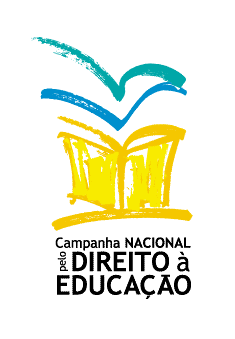 O que é o CAQi?
Insumos:
Todo profissional da educação deve receber o piso nacional salarial do magistério;
Todo profissional da educação deve ter direito à uma base nacional de carreira;
Todo profissional da educação necessita de uma política de formação continuada;
O número de alunos por turma deve ser adequado;
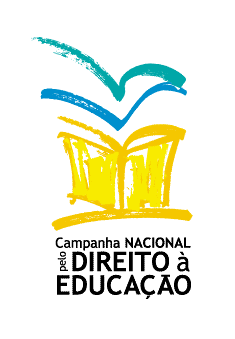 O que é o CAQi?
Todas escolas devem ter:
Bibliotecas e salas de leitura em todas as unidades escolares e educacionais;
Laboratórios de ciências em todas as unidades escolares e educacionais;
Laboratórios de informática em todas as unidades escolares e educacionais;
Quadras poliesportiva cobertas em todas as unidades escolares e educacionais;
Brinquedotecas para todas as creches, pré-escolas e escolas dos anos iniciais do ensino fundamental;
Garantia de repasse de recursos para as escolas para o desenvolvimento de seus projetos pedagógicos.
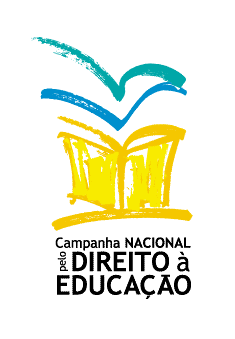 O CAQi e o CAQ no Plano Nacional de Educação
Primeira parte: CAQi e CAQ no PNE
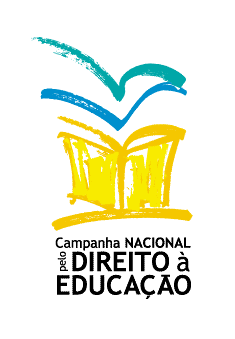 O CAQi e o CAQ no Plano Nacional de Educação
20.6

No prazo de 2 (dois) anos da vigência deste PNE, será implantado o Custo Aluno-Qualidade inicial - CAQi, referenciado no conjunto de padrões mínimos estabelecidos na legislação educacional e cujo financiamento será calculado com base nos respectivos insumos indispensáveis ao processo de ensino-aprendizagem e será progressivamente reajustado até a implementação plena do Custo Aluno-Qualidade – CAQ.
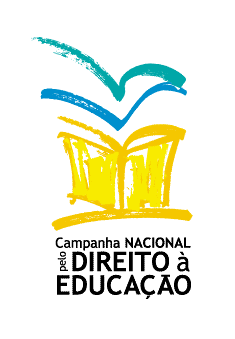 O CAQi e o CAQ no Plano Nacional de Educação
20.7

Implementar o Custo Aluno-Qualidade - CAQ como parâmetro para o financiamento da educação de todas etapas e modalidades da educação básica, a partir do cálculo e do acompanhamento regular dos indicadores de gastos educacionais com investimentos em qualificação e remuneração do pessoal docente e dos demais profissionais da educação pública, em aquisição, manutenção, construção e conservação de instalações e equipamentos necessários ao ensino e alimentação e transporte escolar.
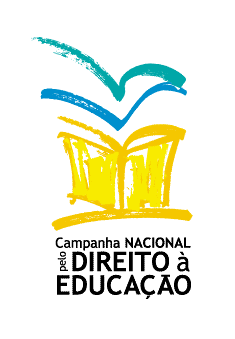 O CAQi e o CAQ no Plano Nacional de Educação
20.8

O CAQ será definido no prazo de 3 (três) anos e será continuamente ajustado, com base em metodologia formulada pelo Ministério da Educação - MEC, e acompanhado pelo Fórum Nacional de Educação - FNE, pelo Conselho Nacional de Educação - CNE e pelas Comissões de Educação da Câmara dos Deputados e de Educação, Cultura e Esportes do Senado Federal.
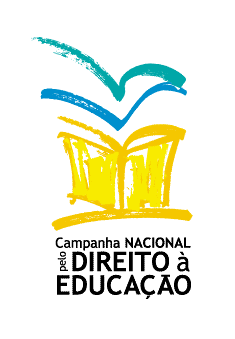 O CAQi e o CAQ no Plano Nacional de Educação
20.10

Caberá à União, na forma da lei, a complementação de recursos financeiros a todos os Estados, ao Distrito Federal e aos Municípios que não conseguirem atingir o valor do CAQi e, posteriormente, do CAQ.
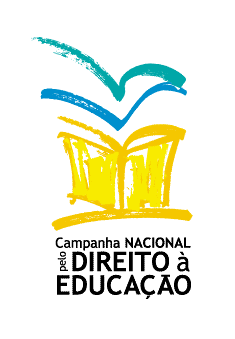 Como é possível observar, o texto incorpora tanto o CAQi, construído pela Campanha a partir de 2002, quanto o CAQ. 

Mas qual a diferença entre os dois? 

Resumidamente, o CAQi é padrão mínimo de qualidade estabelecido no PNE como meta para ser atingida imediatamente; já o CAQ é o padrão de qualidade próximo dos países mais desenvolvidos em termos educacionais, a ser estabelecido no prazo de três anos. 

Assim, elaborar uma proposta de CAQ é estratégico para incidir por sua regulamentação e implementação conforme disposto no PNE. Um documento contendo a atualização do CAQi e o cálculo do CAQ conforme disposto no PNE pode ter uma vida útil de interesse público de dez anos e de mais de um século para a academia.
O CAQi e o CAQ no Plano Nacional de Educação
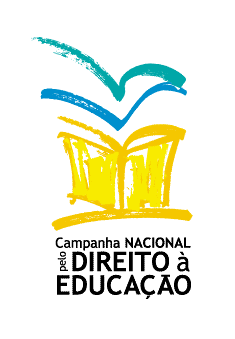 O CAQi e o CAQ no Plano Nacional de Educação
CAQi e CAQ no PNE

“Essa formulação [do PNE] atendeu a praticamente todos os atores sociais. Os termos
da adoção do CAQ e CAQi representaram, especialmente, uma vitória das propostas formuladas pela Campanha Nacional pelo Direito à Educação.
(...)
As questões do CAQ e CAQi foram objeto de pressão por parte do governo.
Chegou a ser apresentado destaque no plenário da Câmara, quando da votação final, que apreciou o substitutivo aprovado no Senado. Prevaleceu, contudo, com o aval do relator, a proposta da Câmara.”

Paulo Sena Martins, consultor legislativo.
Plano Nacional de Educação : construção e perspectivas
Ana Valeska Amaral Gomes; Tatiana Feitosa de Britto (organizadoras). – Brasília : Câmara dos Deputados, Edições Câmara : Senado
Federal, Edições Técnicas, 2015. 293 p. – (Série obras em parceria ; n. 8)
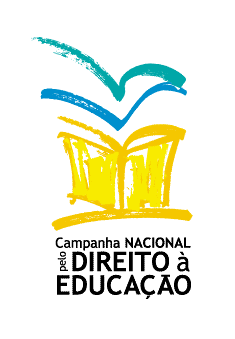 Fórmula do CAQi – Parceria Campanha e CNE (CAQi-CNE)
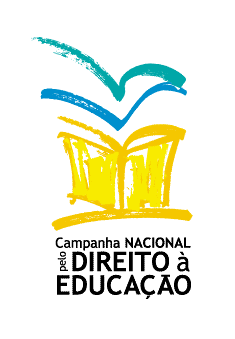 Atualização do CAQi: dados preliminares
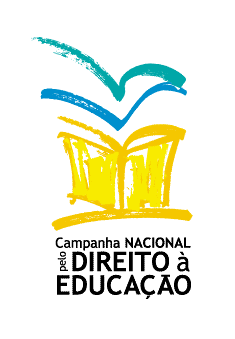 Comparação CAQi-CNE versus CAQi atualizado
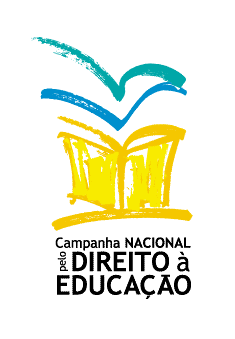 Parecer CNE/CEB 8/2010 na Conae-2014
Documento Final da Conae-2014

Nesse sentido, antes do CAQ é preciso regulamentar o CAQi (Custo Aluno-Qualidade Inicial), nos moldes do parecer CNE/CEB n° 8/2010. Para tanto, este parecer e sua consequente proposta de Resolução devem ser homologados até maio de 2015 para constar das leis orçamentárias para o ano de 2016, momento em que o CAQi deve ser implementado, conforme determina a Estratégia 20.6 da Lei 13.005/2014.
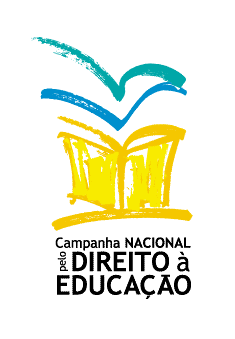 Parecer CNE/CEB 8/2010 na Conae-2014
Documento Final da Conae-2014

O/a titular do Ministério da Educação deve homologar, até maio de 2015, o Parecer e a proposta da Resolução CNE/CEB nº 08/2010, que trata da implementação do CAQi - Custo Aluno-Qualidade Inicial, desenvolvido em parceria entre o Conselho Nacional de Educação (CNE) e a Campanha Nacional pelo Direito à Educação. Com o objetivo de contribuir com o cumprimento desta resolução e de fortalecer a interlocução entre o Ministério da Educação, o Conselho Nacional de Educação e as organizações da sociedade civil, o(a) titular do Ministério da Educação deverá instituir, imediatamente, uma comissão de diálogo interinstitucional com as entidades envolvidas na criação e desenvolvimento do CAQi. Esta comissão funcionará até a referida homologação.
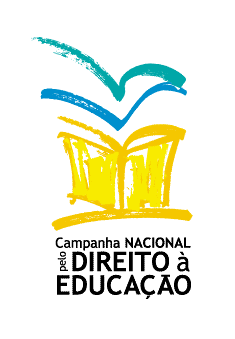 Fundeb e CAQi...
Quanto é preciso aumentar o Fundeb para viabilizar o CAQi?
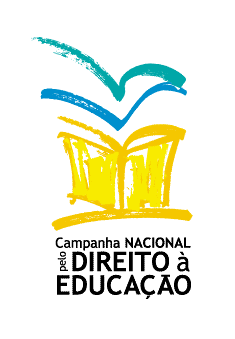 Fundeb e CAQi...
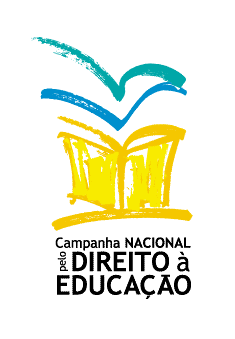 Fundeb e CAQi...
Comportamento CAQi 2010 X Fundeb 2010
Fonte: Campanha Nacional pelo Direito à Educação, 2011 e FNDE, 2009
Obs.: CAQi inclui alimentação escolar.
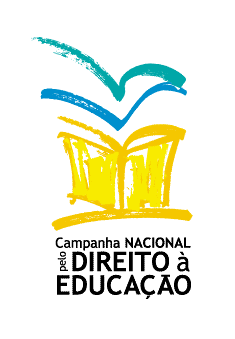 Investimento direto em educação por ente federado
Com complementação da União ao CAQi
Atualmente
Fonte: Inep, 2014; Requerimento de informação do Sen. Randolfe Rodrigues (PSOL-AP).
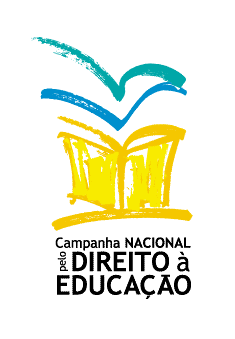 Objeções do MEC
1 – É preciso tornar mais claro o conceito do CAQi
CAQi é bastante claro, possui extensa bibliografia – não citada nas objeções. 
É tão claro que consta da Lei 13.005/2014.
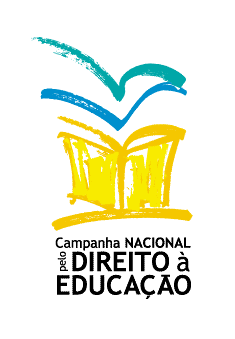 Objeções do MEC
2 - CAQi deve ser duplo: “CAQi investimento” versus “CAQi custeio”
O custo de manutenção e custo de construção estão considerados no estudo do CAQi, porém a manutenção é a preocupação essencial da gestão.
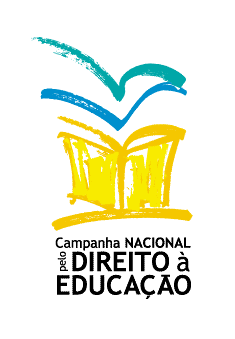 Objeções do MEC
2 - CAQi deve ser duplo: “CAQi investimento” versus “CAQi custeio”
O custo de manutenção e custo de construção estão considerados no estudo do CAQi, porém a manutenção é a preocupação essencial da gestão.
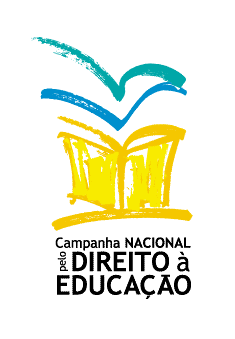 Objeções do MEC
3 - O CAQi estabelece um único padrão de escola.
O CAQi trabalha com uma escola de referência, que deve ser adaptada à realidade. Essa escola do CAQi corresponde a estudos do Censo Escolar e dos questionários da Prova Brasil.
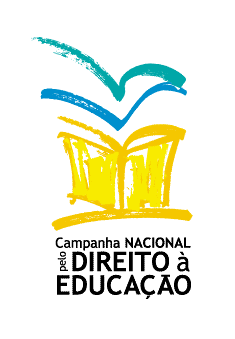 Objeções do MEC
4 – No Parecer CNE/CEB 8/2010 não há descrição da correlação entre CAQi, insumos e meta de média 6,0 no Ideb em 2021.
Não cabe essa preocupação. O CAQi trabalha na vertente do direito.
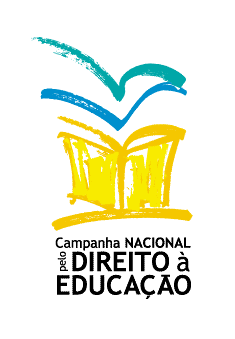 Objeções do MEC
5 – A definição do CAQi toma como referência o PIB “per capita” nacional. Ou seja, desconsidera variações regionais e temporais de custos 
O CAQi corresponde ao padrão mínimo de qualidade nacional.
Conferir Art. 211 da CF/1988
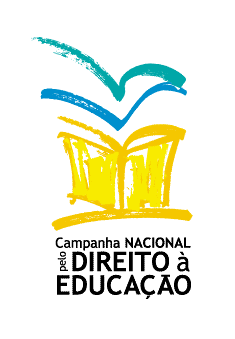 Objeções do MEC
6 – O CAQi pressupõe um novo modelo de financiamento para a educação básica, é uma alternativa ao Fundeb.
CAQi pode ser viabilizado via Fundeb. A Conae-2014 aprova isso.
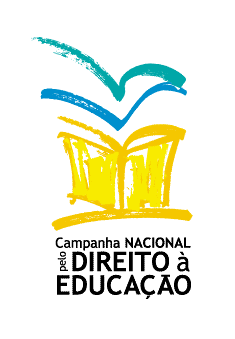 Objeções do MEC
5.18. Elevar as destinações da União ao Fundeb, transferindo para esse fundo, entre outros recursos, aqueles advindos do Fundo Social do Pré-sal, royalties, de participações especiais e de bônus de participação, de forma a garantir o cumprimento da lei do piso nacional salarial profissional do magistério e a criação e implementação de planos de cargos, carreiras e remunerações para os profissionais da educação, bem como viabilizar as estratégias referentes ao CAQi e ao CAQ, na forma estabelecida pelo PNE.
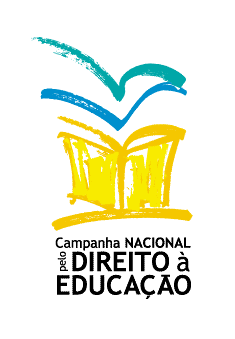 Objeções do MEC
7 – O CAQi não incorpora todas as modalidades contempladas no fundeb
Já começamos a realizar esse cálculo.
Contatos:
Campanha Nacional pelo Direito à Educação

http://www.campanha.org.br

Email: coordenacao@campanhaeducacao.org.br

Twitter: @camp_educacao